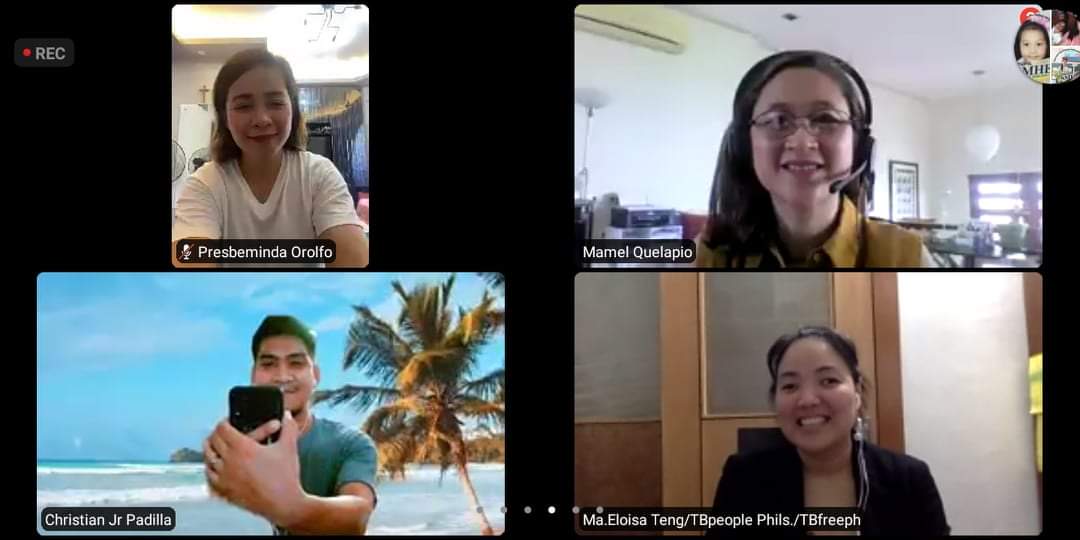 Development of training materials for drug-resistant TB
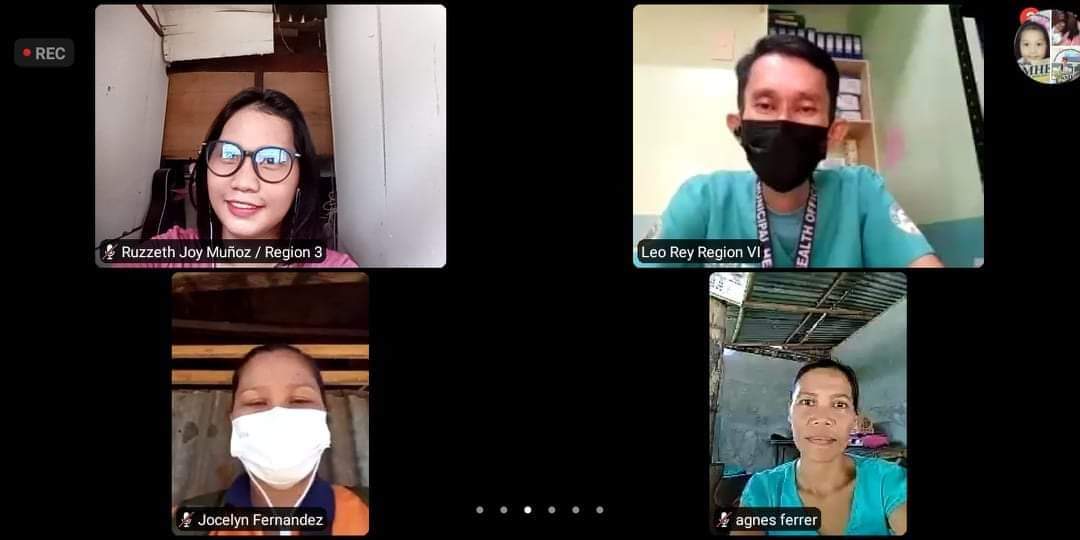 Series of interactive workshops with TBPeople Philippines 
18 Jun - 9 July 2021

Maria Imelda (Mamel) Quelapio. MD
Consultant, TB Alliance
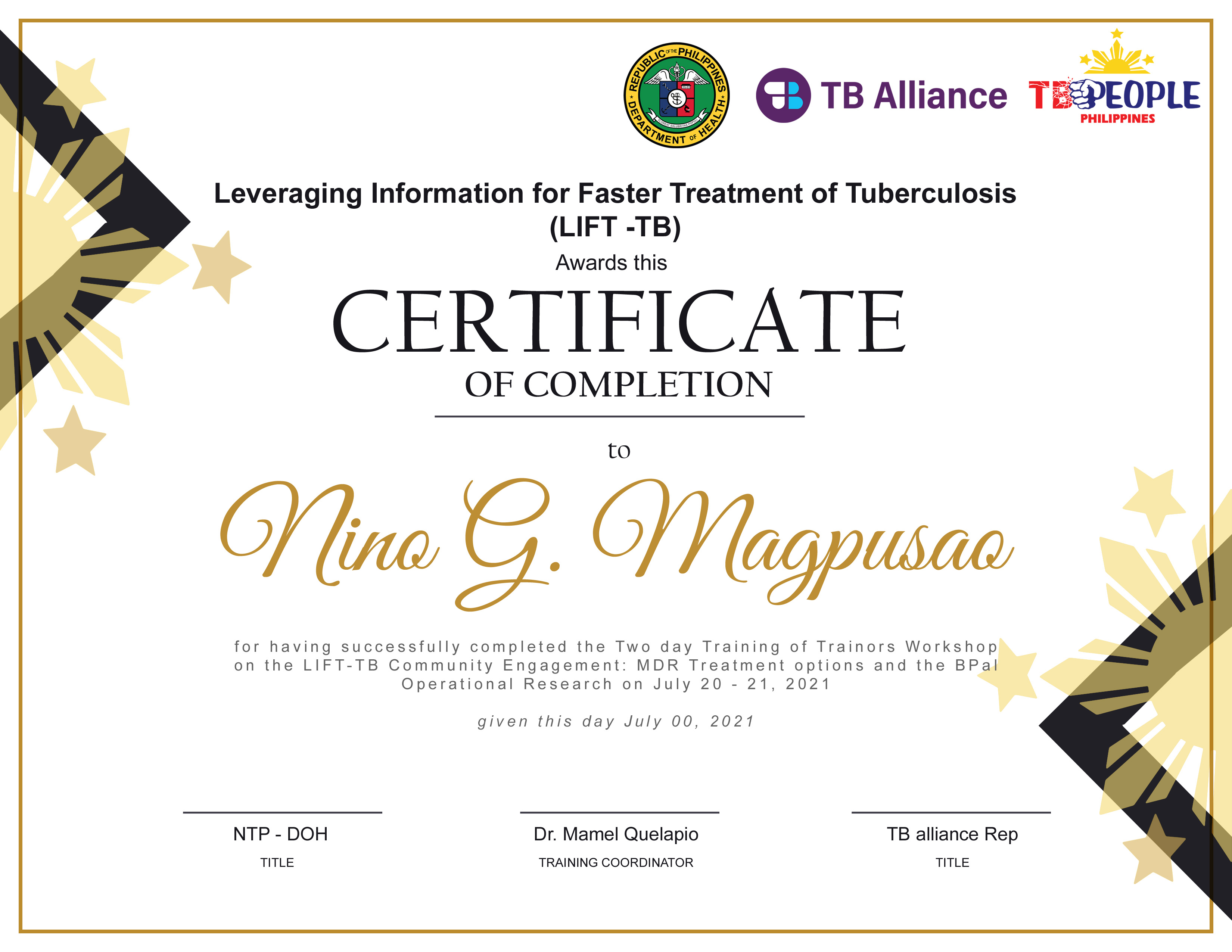 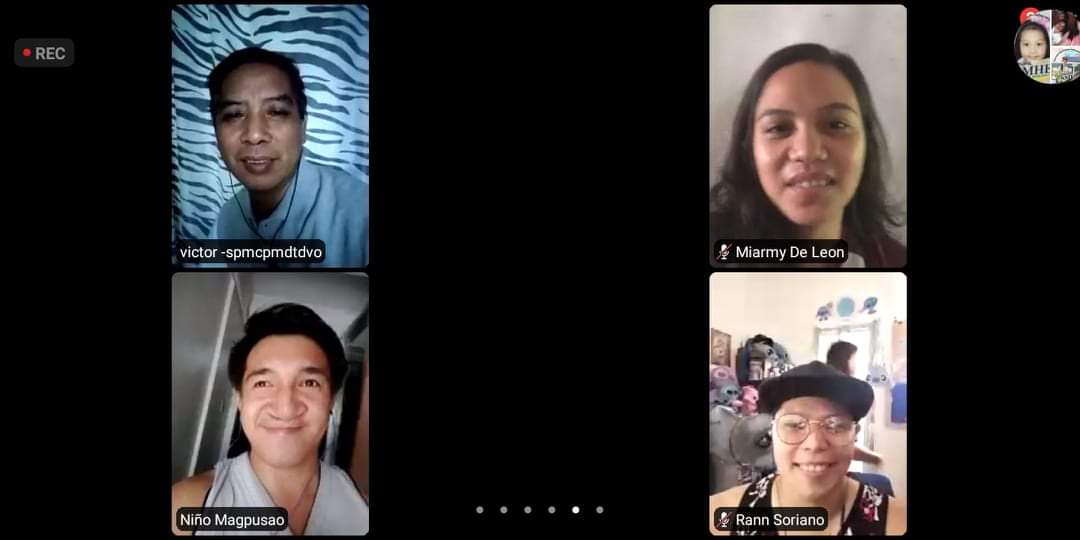 Finalized presentation for advocates
PROCESS OF MATERIAL DEVELOPMENT
Review by TBA and NTP
TRAINING OF TRAINERS
Feedback from TB People
Presentation (interactive)
Topics most relevant - for advocates- for people with TB - for family - for the community to know and understand
TB People, TB Alliance
TIMELINES OF MATERIAL DEVELOPMENT
Review by the NTP and TB Alliance
Finalization
B. DEVELOPMENT OF LITERACY MATERIALS
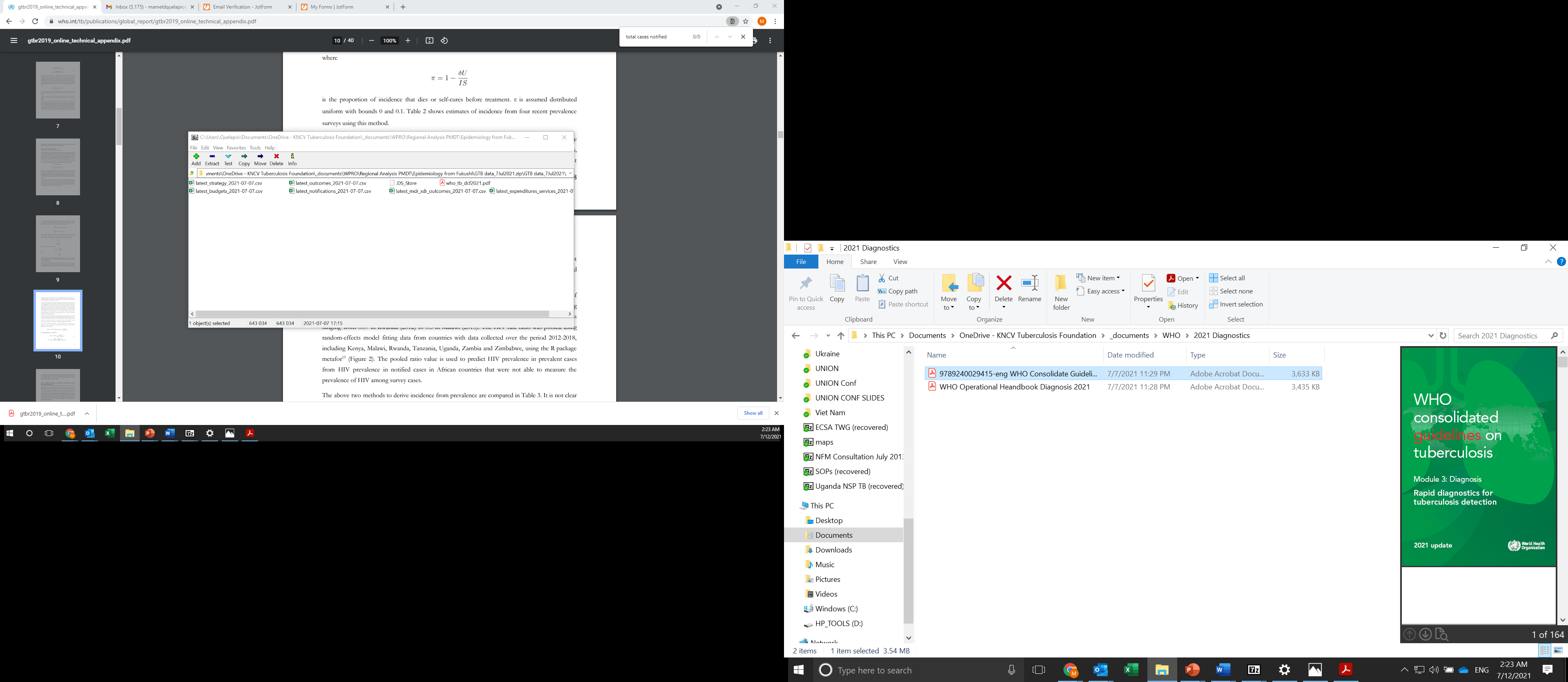 BACKGROUNDMain references:
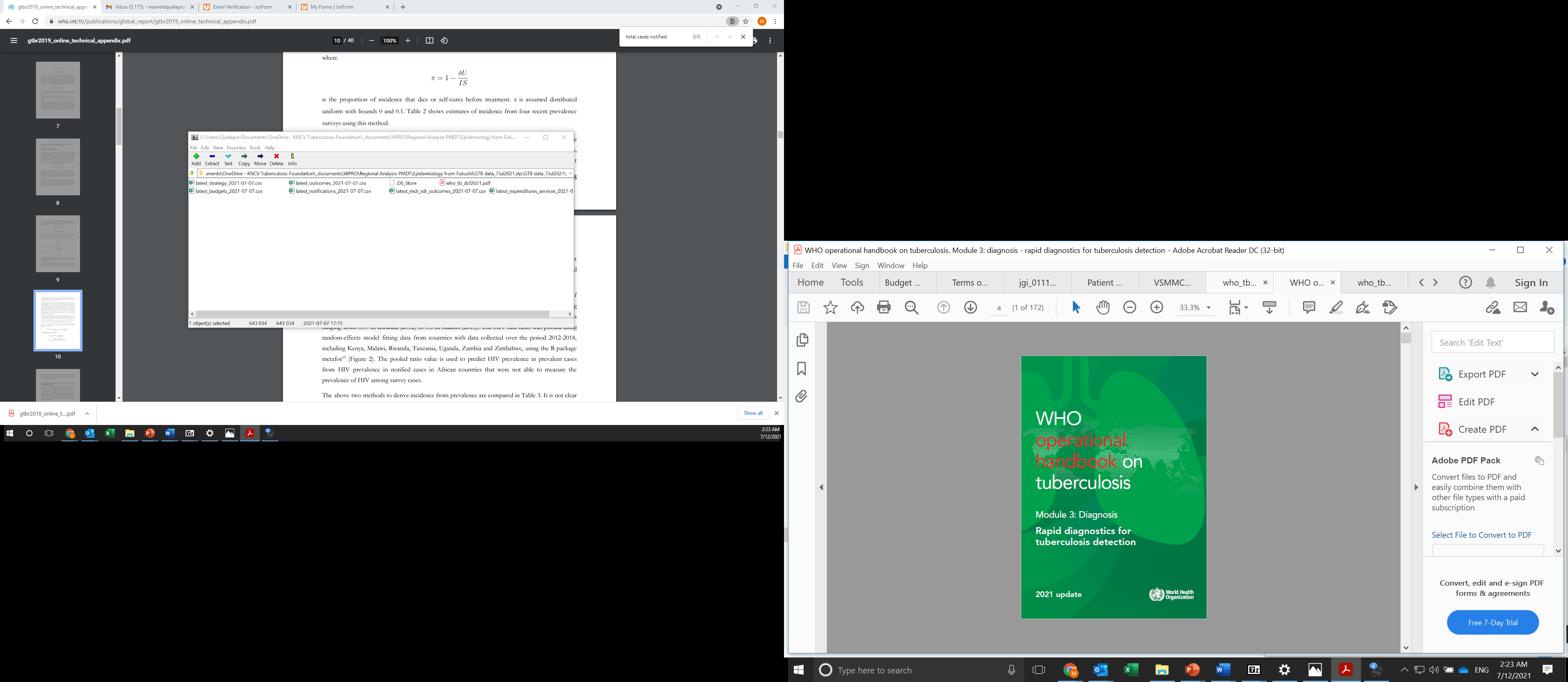 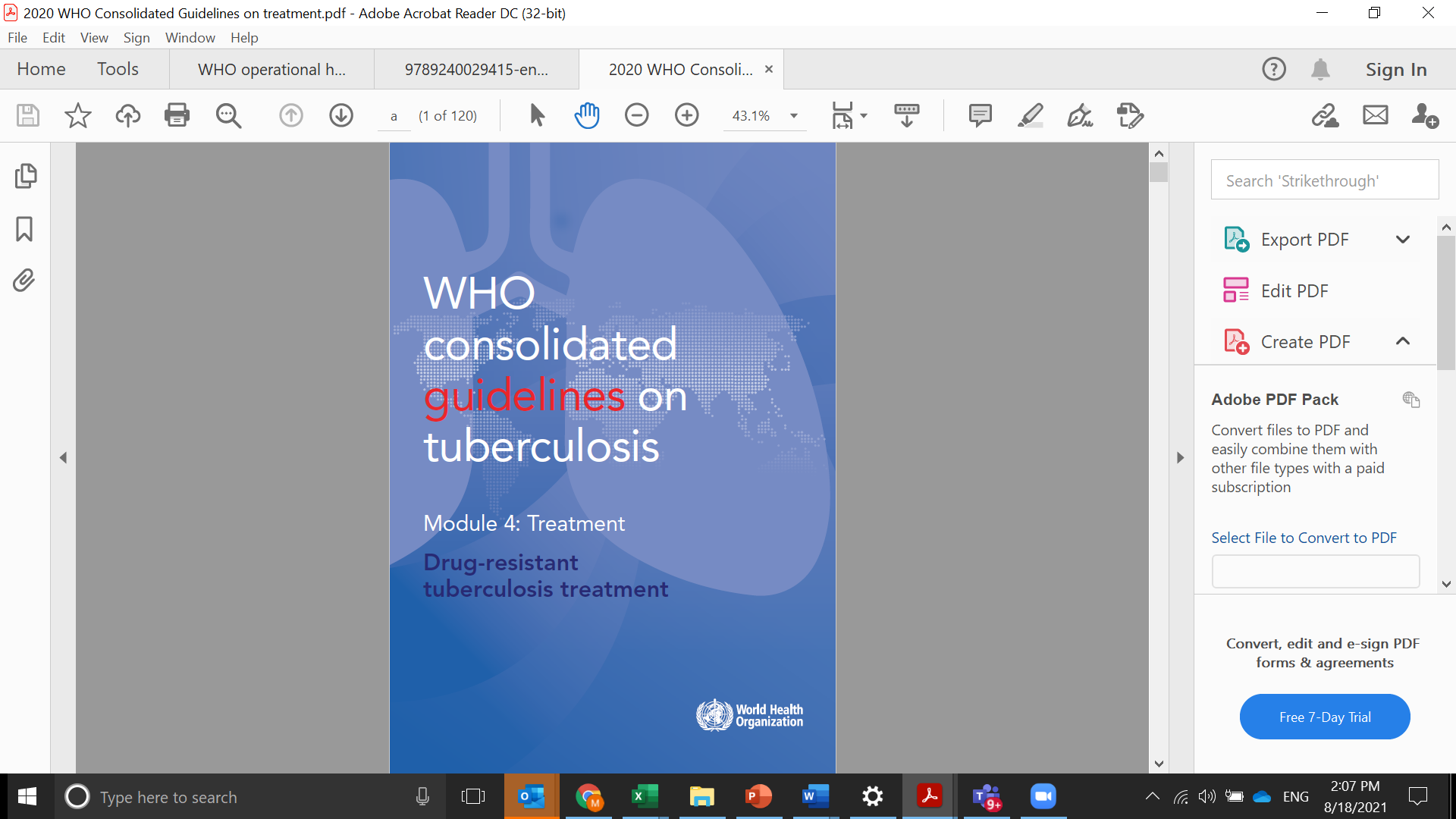 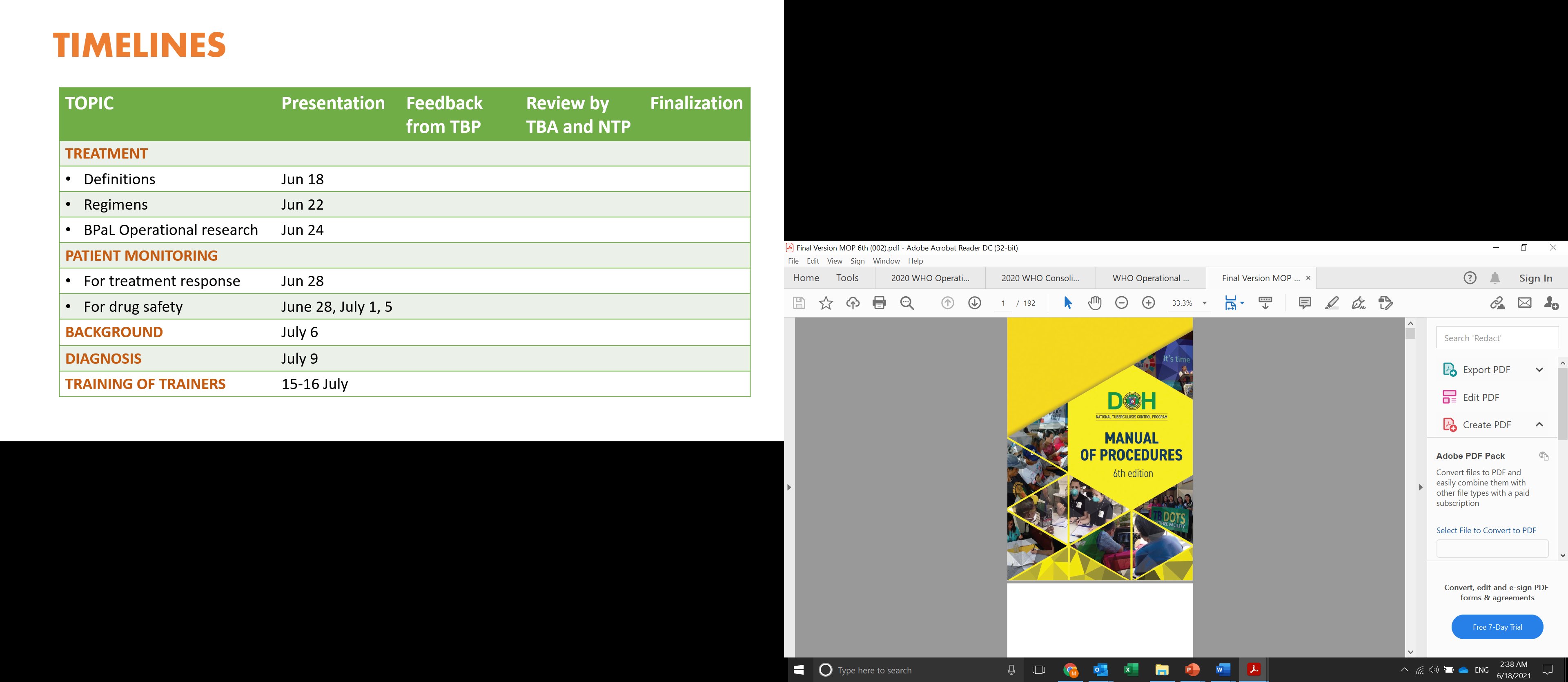 2021
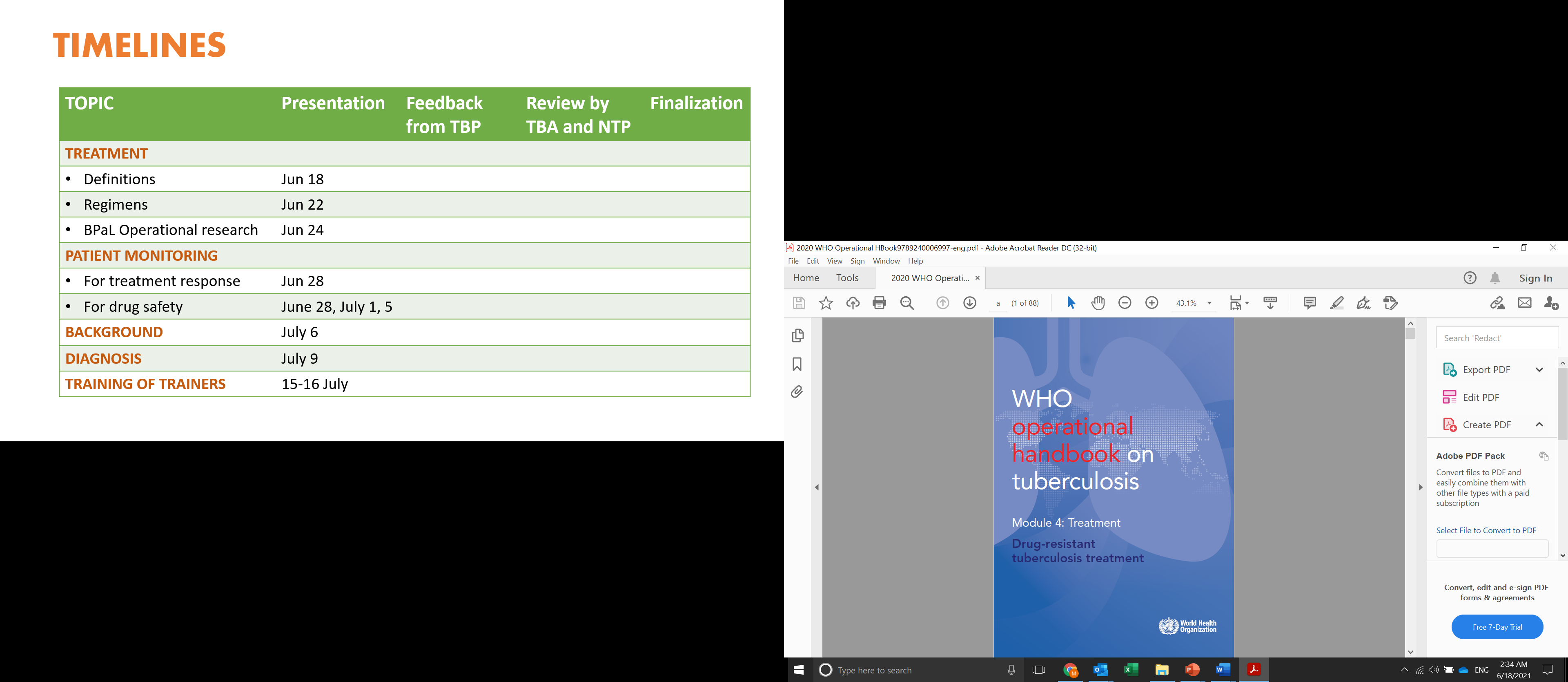 2020
2020
Core features of materials
Simplified 
Accurate
Aligned with WHO, NTP policies and guidelines
Consistent with TB Alliance principles  
Patient-/people-centered
Compassionate language in TB
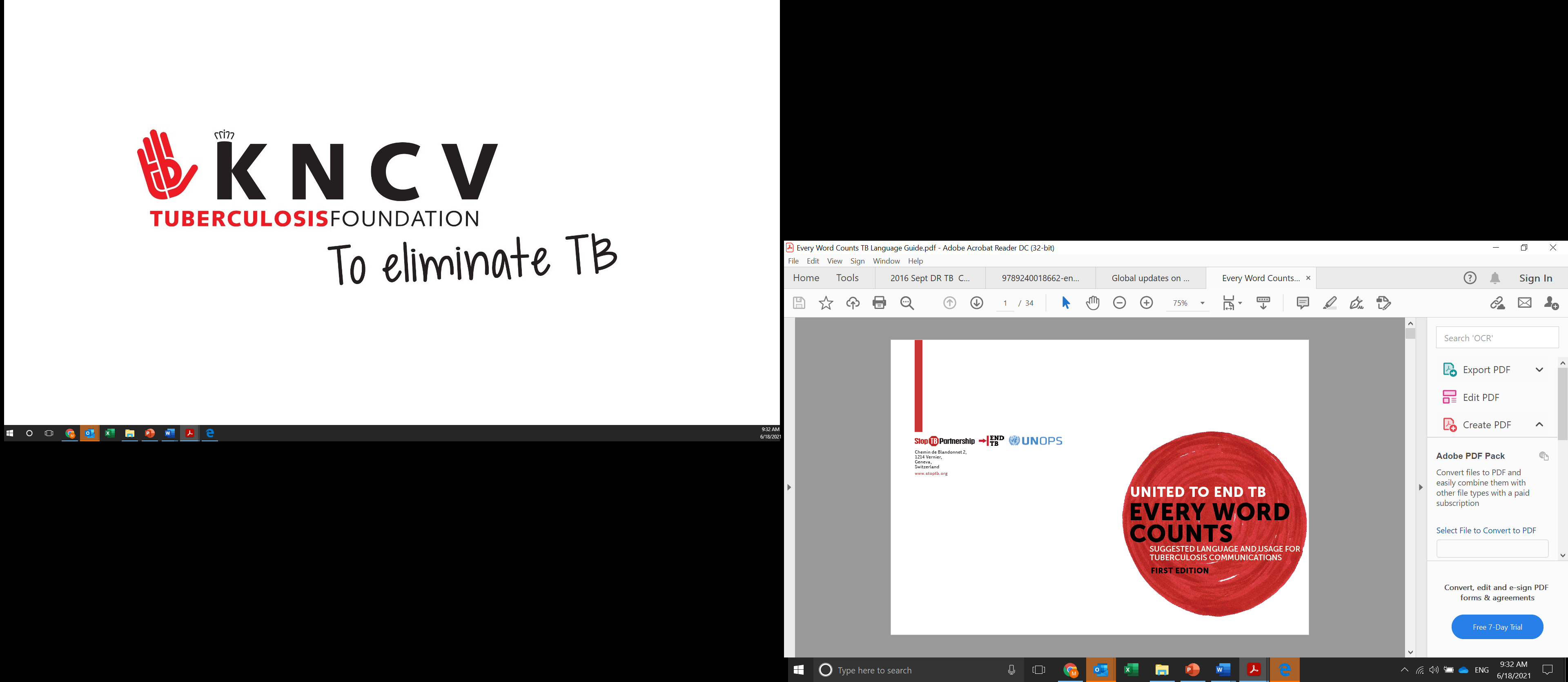 Overall learning objectives of the training materials
At the end of the Training of Trainers, the participant is able to: 
Understand and be able to recall the major aspects of drug-resistant TB based on WHO and country guidelines through simplified information, such as key definitions, scale of the problem, diagnosis, treatment and patient monitoring
2.  Use the information he learns in the context of his task as an advocate   for persons with TB (PWTB)
3. Use the information in developing literacy materials with focused messages for PWTB, their family members and community advocates
Thank you very much!
The development of these training materials intended for TB advocates is through the support of TB Alliance, a not-for-profit organization dedicated to the discovery, development and delivery of better, faster-acting and affordable tuberculosis drugs available to those in need.
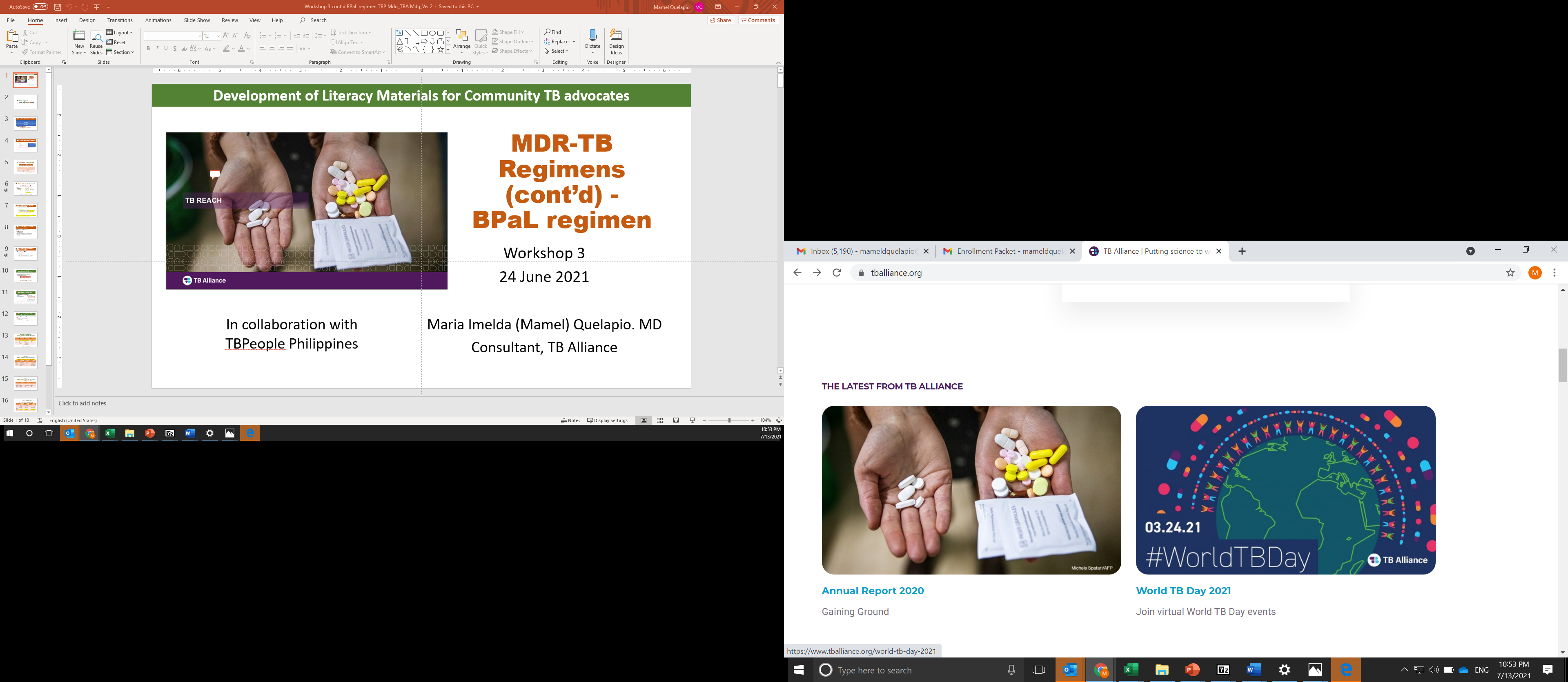